Introduction
The importance of renin and RAS in the pathogenesis of Cardiovascular disease was only fully realized in the 1970
Increasing evidence indicate that PA prevalence is 5 to 10% 
To select physiologically individualized therapy for resistant hypertension
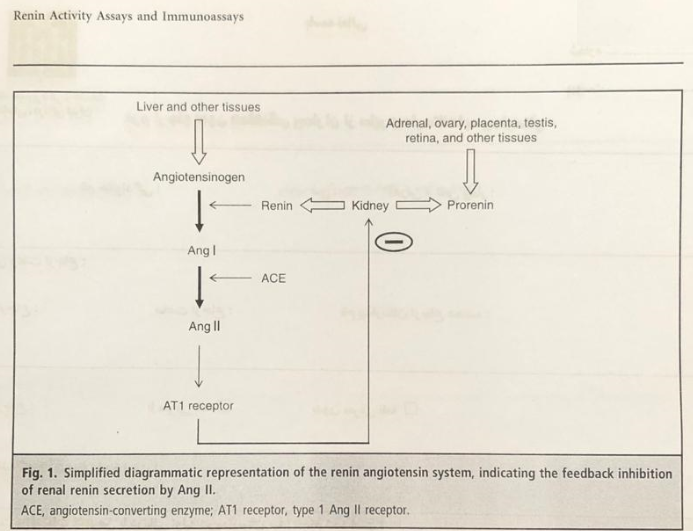 History
Tigerstedt : 1898 
Goldbladd: 1935
Renin and pro-renin
Human renin gene spans 11. 7kb DNA and consists of 10 exons, it is located within q32 band of chromosome 1 
Renin is synthesized as a pro-renin, with a 43 KD polypeptide and several KD of oligosaccharide side chains 
Pro-renin secreted rapidly and intact 
Packaged into immature granules and processed into renin
Renin
Aspartic protease is synthesized as the inactive zymogen pro-renin 
Renal JG cells are the only known site of production for renin 
Consists of two homologous lopes with a cliff in between that Contains two active site catalytic aspartic residues 
Renin as highly specific and only cleaves angiotensinogen
Angiotensinogen
It synthesized mainly by liver (452 amino acid)  
Concentrations are increased during pregnancy, glucocorticoid excess and estrogen 
Concentration are decreased in liver disease and high renin concentration
Pro-renin
It is a 43 KD polypeptide and several KD of oligosaccharide side chains 
It is produced by kidney and a number of extra renal tissues 
Plasma concertation of pro-renin are 10 fold higher than renin 
More than 98% of it is in a closed conformation in which pro-segment masks the active site 
Pro-renin account for up to 90 percent of circulating renin 
It is elevated in diabetic patients 

Pro-renin can be activated at a low T, PH and binding to its receptor
Measurement of renin
Direct plasma renin concentration 
Plasma renin activity 
	Angiotensinogen  -> Ang II
	Expressed as ng/ml/h 

Which one is better ? -> angiotensinogen
	                                     ->  chemiluminescencn
Normal values
Normal PRA is 1 to 4 ng/ml/per hours 
Active renin concentrations are 8 to 35 mu/L

It depends on Na diet
Control of renin secretion
Angiotensin II 
Sodium intake
Factors that affect renin
Sodium intake 
Age 
Gender 
Menstrual phase and pregnancy 
Time of day 
Posture 
Medication
CKD
Race
Drugs
Β – blockers and clonidine can rise the ARR
Diuretics, ACE- IS, dihydropyridins CCBS and ARBS reduce the ARR
Few data are available on α – blockers 

Prazocin and doxazosin do not appear to have a significant effect on ARS
Interpretation in adrenal disease
Low renin level 
Primary aldosteronism 
Patients with 11 beta or 17 alpha hydroxylase deficiency 
Primary glucocorticoid resistance 
Patients with DOC 
Ectopic ACTH syndrome 
Normal renin level 
Secondary adrenal insufficiency 
Cushing's syndrome 
High renin 
Primary adrenal insufficiency 
Congenital adrenal hyperplasia
Interpretation in non adrenal condition
Low renin level 
Liddle's syndrome 
Deficiency of 11 β – hydroxysteroid dehydrogenase type 2 
Mutations of the MR gene 
Familial hyperkalemic hypertension 
High renin level 
Reno vascular hypertension 
Pseudohypoaldosteronism type 1 
Malignant hypertension 
Bartter and Gitelman 
Heart failure, hepatic cirrhosis, nephrotic syndrome
Inhibition of renin
Peptide analogues of angiotensinogen 
Peptidomimetic compounds 
Non-peptide like compounds  
Aliskiren
Pro-renin receptor
A single transmembrane receptor (350 amino acid) 
Receptor for both pro-renin and renin 
It causes a fourfold increase in renin ability 
Binding pro-renin to PRR causes conformational change 
Activates various signaling pathways 
It helps to localize the action of renin and pro-renin to the cell surface